He Hardened His Heart
Exodus 4:21
[Speaker Notes: He Hardened His Heart
Exodus 4:21
Introduction
God’s plan to deliver the Israelites included Him hardening Pharaoh’s heart.
This verse, like others (cf. 2 Peter 3:15-16), can be twisted to our destruction.
But what does it mean that God hardened Pharaoh’s heart?
How did He harden Pharaoh’s heart?
Unconditional election and reprobation (Calvinism)
A. The Statement in their Creed.
The Calvinist’s would explain the hardening of Pharaoh’s heart with their doctrine of unconditional election or reprobation ]
Confession of Faith
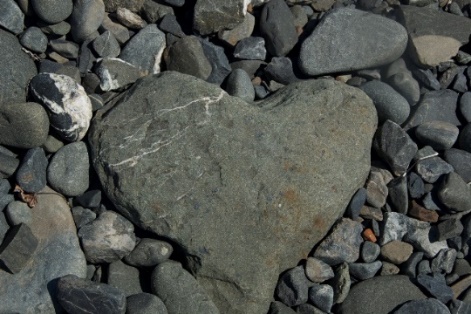 “By the decree of God, for the manifestation of his glory, some men and angels are predestinated unto everlasting life, and others fore-ordained to everlasting death. These angels and men thus predestinated and fore-ordained are particularly and unchangeably designed, and their number is so certain and definite that it cannot be either increased or diminished.” (chap. 3 secs. 3, 4, 5.)
[Speaker Notes: “By the decree of God, for the manifestation of his glory, some men and angels are predestinated unto everlasting life, and others fore-ordained to everlasting death. These angels and men thus predestinated and fore-ordained are particularly and unchangeably designed, and their number is so certain and definite that it cannot be either increased or diminished.” (Confession of Faith, chap. 3 secs. 3, 4, 5.)
When such positions are held, there are necessary, and logical consequences that follow such a claim.
If this be so, then Pharaoh’s heart was hardened beforehand, thus God wouldn’t have said, “I WILL harden Pharaoh’s heart,” but, “I HAVE created Pharaoh with a hardened heart.”
In addition, this creed speaks of individual predestination for salvation or damnation. The repercussion of such is the inability of man to choose. Therefore, free will is an impossibility. 
So many are quick to assume God will accomplish such by a direct operation. Does this show in the account?
What we see is God implying that He WILL harden Pharaoh’s heart by giving him a choice to obey a command.
How did God know how Pharaoh would react? – Exodus 3:18-20 (What does this mean? How is God sure of this?)]
How did God know?
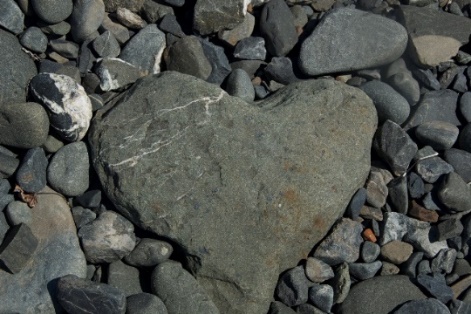 Exodus 3:18-20
He searches the heart
Jeremiah 17:10;
1 Chronicles 28:9
[Speaker Notes: What we see is God implying that He WILL harden Pharaoh’s heart by giving him a choice to obey a command.
How did God know how Pharaoh would react? – Exodus 3:18-20 (What does this mean? How is God sure of this?)
God searches, and therefore knows, the hearts of man – Jeremiah 17:10; 1 Chronicles 28:9
It would be inaccurate to say that God created Pharaoh with an evil heart to fulfill His purpose.
God chose Pharaoh specifically because He knew that Pharaoh had an obstinate heart within his own free-will that would allow for God’s plan to be carried out.
His plan – Exodus 7:3-5 – To make all know that He is Lord.
God raised Pharaoh to power because, in His omniscience, He knew Pharaoh would disobey when given the choice. He was right – Exodus 9:15-17 (After the 6th Plague, just before the 7th – already been given several chances.)
God’s predestined purpose was not for Pharaoh to choose wrongly, thus condemning him to hell before Pharaoh ever existed.
This wasn’t about God’s plan for Pharaoh, but Pharaoh’s part in God’s plan.
God’s predestined purpose was for His power to be displayed to the world, and for the Israelites to be delivered – to carry about His greater purpose of man’s redemption.
Pharaoh was included in this plan, only in that God knew what kind of person he was, and thus knew he would be effective in God’s overall plan.
The Calvinist doctrine suggests an individual predestination for eternal whereabouts – predestined to heaven or hell.
Does that have anything to do with God hardening Pharaoh’s heart?
Does the account in Exodus indicate anything about Pharaoh’s eternal destiny?
Pharaoh had a choice in where he would spend eternity. That choice is always made with a person’s reaction to God’s commands. 
C. God’s Commands]
He Hardened His Heart
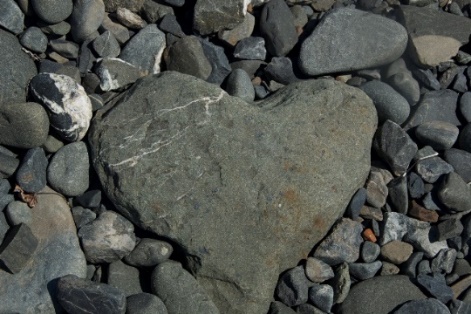 How? – He commanded.
Exodus 8:15, 31-32; 9:34-35
Exodus 5:1-2
The word –                                       2 Corinthians 2:14-17; 3:13-16; 4:3-4
[Speaker Notes: C. God’s Commands 
God’s commands can produce one of two outcomes – submission or rebellion – softening or hardening.
The command for Pharaoh to let God’s people go gave him the option of obedience.
The plagues contributed to the hardening of Pharaoh’s heart, but only in that it revealed his true character. By taking the plague away, God allowed Pharaoh relief, but instead of using it for good, he chose evil. 
When afflicted, Pharaoh promised to let the people go, but when it was taken away he regained his rebellious heart. He abused the afflictions to the hardening of his heart – Exodus 8:15, 31-32; 9:34-35.
It is not that Pharaoh had no choice, but that he chose wrong.
He hardened his own heart via his pride/arrogance and lack of recognition of God!
The ultimate factor that hardened Pharaoh’s heart was God’s word – because he didn’t want to obey it. 
Exodus 5:1-2 – Moses and Aaron’s first encounter with Pharaoh.
The initial hardening of his heart occurred before any affliction was brought to him. It occurred when God “said!”
He did not submit to Almighty God, but exalted himself above Him in defiance.
He was in a place of power and was willfully ignorant of God’s transcendence and the fact that he was placed there by HIM!
When there is an honest heart it always submits to God and His word, but a dishonest heart will always harden and turn away. 
2 Corinthians 2:14-17 – God’s word smells differently to different hearts.
Smells are the strongest sense of association. We smell things and remember, and the smell provokes emotion. But one smell may mean different things to different people, although the smell is the same.
How does it smell to you?
2 Corinthians 3:13-16; 4:3-4
The Jews who rejected the Christ put the veil over the gospel themselves.
They are blinded, or hardened, by the deceitfulness of the Devil. The gospel is able to save, and they are able to partake in its glory, but they choose not to.
The veil is taken away, but there remains a veil on them because of their unwillingness to accept Christ!
Those who don’t believe the gospel choose not to because they don’t want Christ’s glory shining on them – “And this is the condemnation, that the light has come into the world, and men loved darkness rather than light, because their deeds were evil” (John 3:19).
What really happens when God hardens a heart? 
Exactly the same as the above passage. He gives His word, and that has two possible reactions, softening or hardening. Obedience or Rebellion, belief or unbelief. The aroma of life or death. Putting on a veil, or taking it away. 
The Gospel Hardens Hearts]
The Gospel…
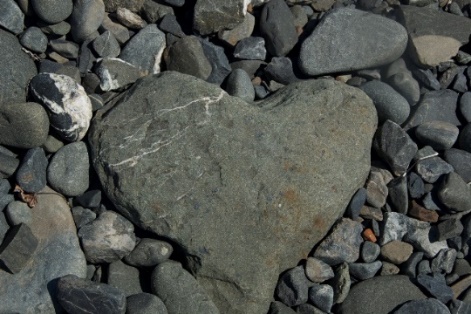 God’s Power to Save
Romans 1:16-17
Hardens Hearts
Romans 1:18-26; 2 Thessalonians 2:9-12; Ephesians 4:17-19
How It Works
Hebrews 4:12-13; Acts 2:37; 7:54
[Speaker Notes: The Gospel Hardens Hearts
A. The Gospel is God’s power to save.
Romans 1:16-17 – God has chosen salvation by means of the gospel!
This is available for everyone – Titus 2:11 – “For the grace of God that brings salvation has appeared to all men”
B. However, some allow it to harden their hearts.
Romans 1:18-26 – They knew God but rebelled against Him by seeking their own desires.
They suppress the truth. They did not glorify God. They were not thankful. They exchanged the truth for a lie.
They, implies there was a choice, and this is what THEY chose.
So God gave them up (v. 28 – “And even as they did not like to retain God in their knowledge, God gave them over to a debased mind, to do those things which are not fitting”). 
It was not God’s decision for them to be this way, but because of free-will God allowed it. God does not force obedience!
2 Thessalonians 2:9-12 – God does not force men to be anything. The rejection of His word of truth causes strong delusion.
Their strong delusion was not a process of God impeding them from knowing the truth, but their own unwillingness to accept it, and God honoring their choice.
Why didn’t they accept it? They “had pleasure in unrighteousness.”
Some have an appetite for earthly pleasures. This becomes their God (Philippians 3:18-19).
Ephesians 4:17-19 – The Gentiles gave THEMSELVES over to lewdness.
This was accomplished because they were willfully ignorant and blinded their heart with their desire for sinful things.
“blindness of their heart” – “hardness” (NASB) – the covering with a callus (Thayer).
This hardening of the heart was to the extent that they were past feeling!
The walking in unrighteousness produced no shame in them!
We must understand that God’s word does not force men to obey. It merely gives them the choice, and therefore exposes their character 
C. How God’s word works…
Hebrews 4:12-13 – His word is able to reveal how we really are.
When God’s word is read or spoken, the ones hearing it are being given divine instruction.
If they heed the divine instruction their intentions are exposed as good and pure – ready to serve God.
If they reject the divine instruction their intentions are exposed as bad and corrupt – unwilling to submit to God.
Final Example:
Acts 2:37; 7:54 – The word having two effects on the heart (similar to hardening and softening). (cut)
The message was the same – Acts 2:36; 7:51-53 – You killed the Christ, who is the means by which you can be saved!
Cut – 2:37 – katanussō – to pierce thoroughly, that is, agitate.
Cut – 7:54 – diapriō – to saw asunder, that is, exasperate.
The gospel message is meant to agitate. We should recognize what is at stake. But it is up to us how we react!
It is simple. The same message was preached. Some received it while others did not.]
Will you obey, or be hardened?
[Speaker Notes: Conclusion
God has not pre-determined our eternal destiny.
Paul wrote, “work out your own salvation with fear and trembling” (Philippians 2:12).
Don’t let your heart become hardened to God’s word. Receive it and be saved by it!]